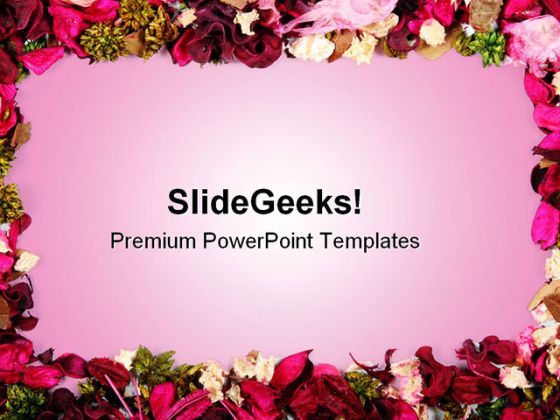 Advanced Cost & Management Accounting
Process Costing
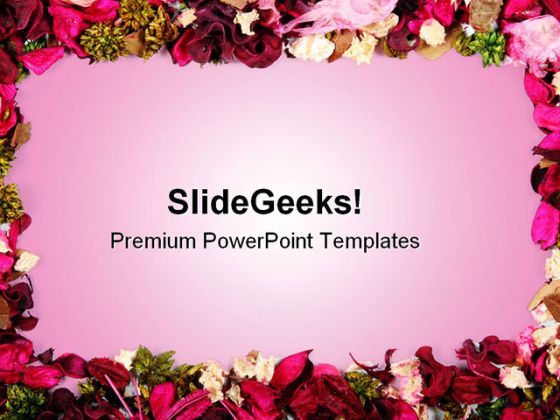 Coordinator
          Dr. D. Heena Cowsar
Assistant Professor of Commerce
Bon Secours College for Women
Thanjavur
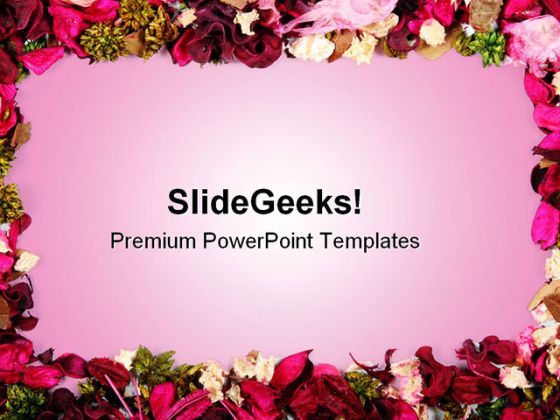 Process Costing
Process costing is a term used in cost accounting to describe one method for collecting and assigning manufacturing costs to the units produced. A processing cost system is used when nearly identical units are mass produced
Normal Loss
The normal loss is the unavoidable loss of units in a processing department that occurs majorly due to the nature of production operation or the nature of raw materials being processed. This loss cannot be avoided under normal and efficient production environment and is considered within the normal or acceptable tolerance limit for machines and human errors.
Abnormal Loss
In process costing, abnormal loss can be defined as the loss or spoilage of units in a processing department that should not occur under normal and efficient working conditions. The abnormal loss signifies that the production operation has one or more serious issues that need to be identified and fixed quickly.
Abnormal Gain
If losses are greater than expected, the extra loss is abnormal loss. If losses are less than expected, the difference is known as abnormal gain. Abnormal loss and gain units are valued at the same cost as units of good output, they are valued at the full cost per unit
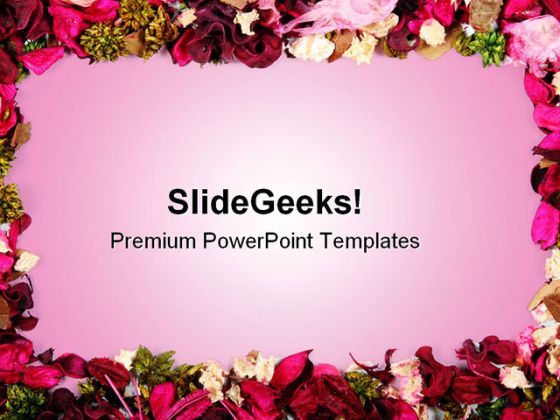 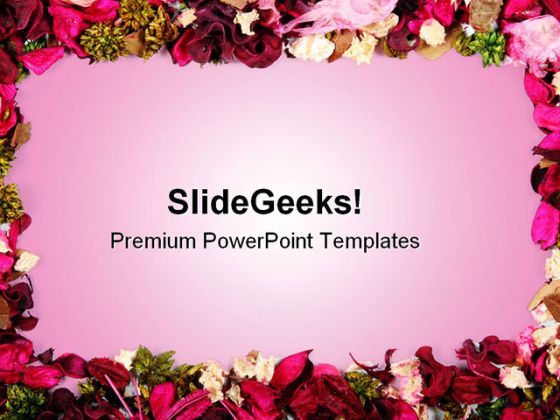 SUM NO: 1	
 A product passes through two distinct processes A and B and then to finished stock. The normal wastage of each process is as follows:
 Process A- 3% of the units entering the process 
Process B – 5% of the units entering the process
Wastage of process A was sold at Re.0.50 per unit and that of Process B at Rs. 1per unit .10,000 units were issued to process A at a cost of Rs. 2 per unit.
				Process A            PROCESS B
				Rs.                	  Rs.
Sundry materials 			2,000	   	3,000
Wages				10,000	    	16,000
Overhead expenses		2,100           	2,375
Actual output (units) 		9,500		9,100
Prepare Process account and other accounts.
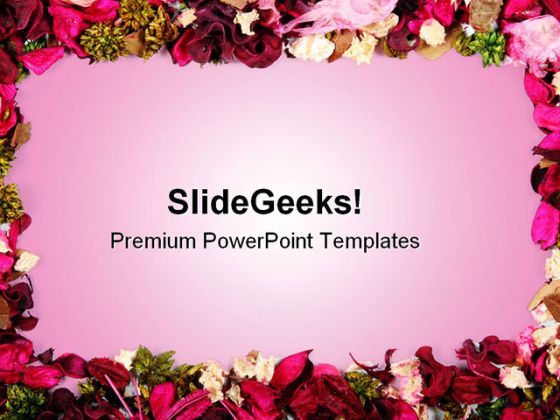 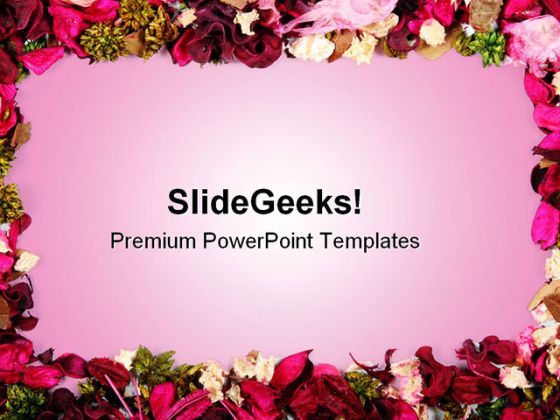 Solution:			Process A account
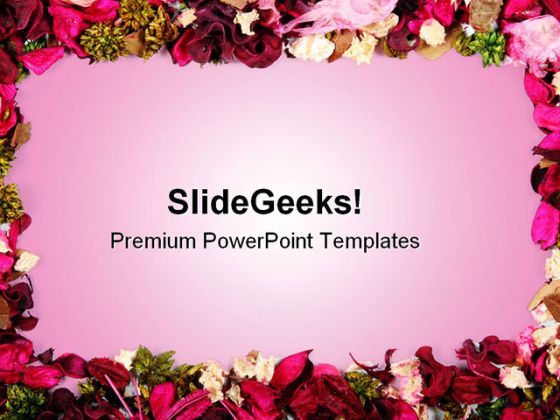 Calculation of Abnormal Loss= Normal Cost of Normal Output  X Abnormal units
                                                         Normal Output
Normal output = 10,000- 3% of 10,000 =9,700 units
Cost of normal output =Rs.34,100 – Rs. 150 =RS.33,950
		= (33950/9700)X 200 = 700
(OR)
Units rate =Rs. 33,950 /9,700 = Rs.3.50
 Abnormal loss = normal output – actual output  
	=(10,000-3% of 10,000) -9,500
	=9,700 – 9,500 =200 units
	Cost  =200 unitsXRs.3.50 = Rs. 700
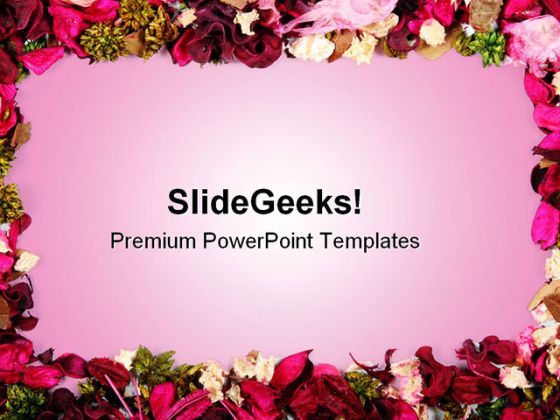 Solution:			Process  account
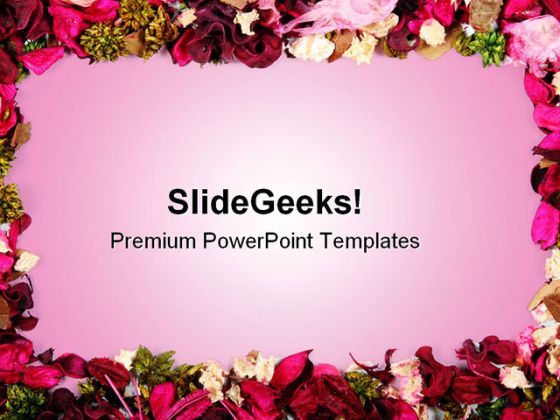 Calculation of Abnormal Gain= Normal Cost of Normal Output
                                                         Normal Output
Normal output =9500-475 = 9025
Normal Cost of Normal Output = Rs. 54,625 –Rs. 475 = 54,150 
(54625 is the Debit side total without the cost of Abnormal gain)
Abnormal gain = 54150/9025 = Rs. 6X 75= 450
Finished Goods = 6X9100 = Rs. 54600
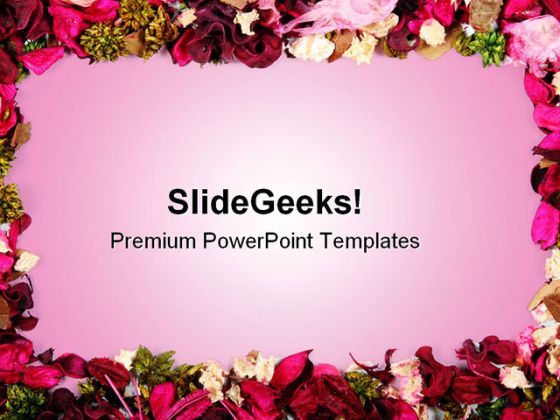 Normal loss  account
Abnormal loss account
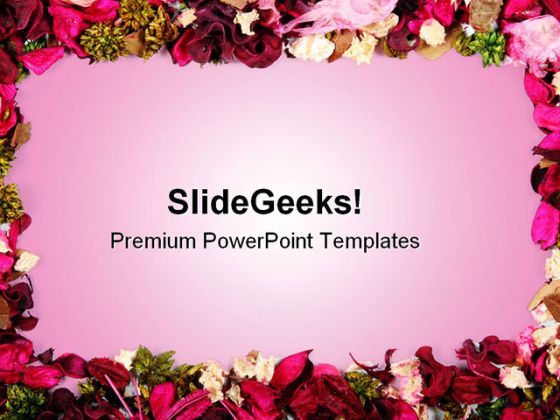 Abnormal Gain
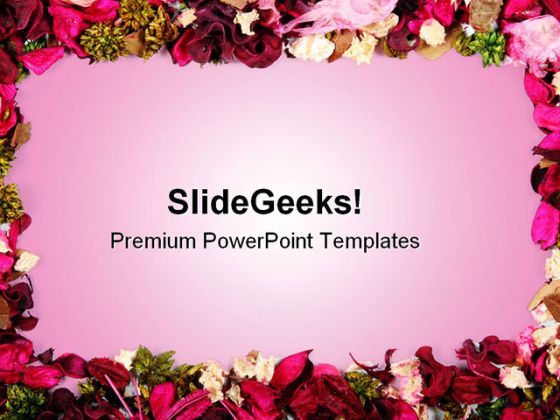 SUM NO: 2	
   Make out the necessary accounts from the following details:
				   						PROCESS A	PROCESS B
Materials		30,000		      3,000
Labour			10,000		    12,000
Over heads		7,000		     8,600
Input (units)		20,000		    17,500
Normal loss		10%		       4%
Sale of wastes per unit	Rs.1		      Rs.2
	There was no opening or closing stock or work-in-progress. Final output from process B was 17,000 units.
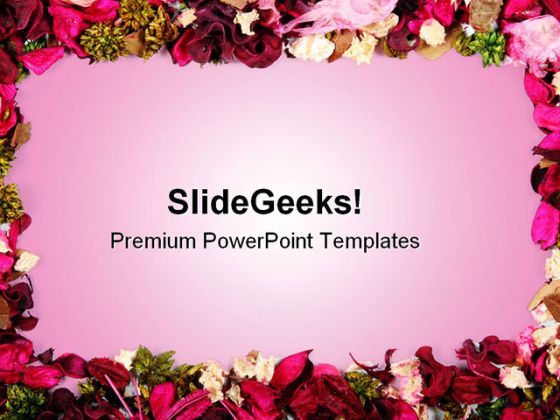 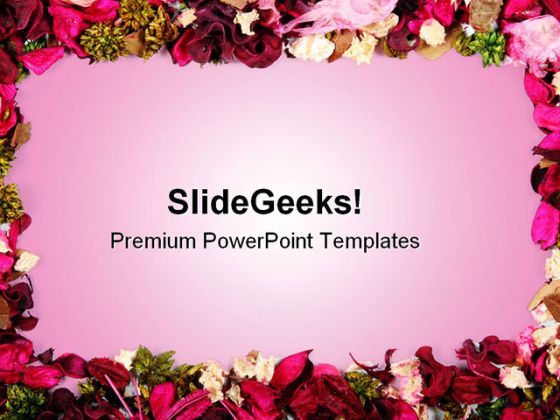 Process A a/c
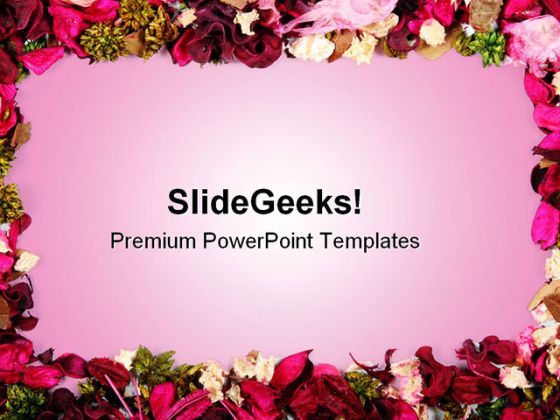 Cost per unit = Total process cost - scrap value from normal loss
			normal Input – Normal loss
                             =  47,000 – 2,000 = 2.50
	              20,000 – 2,000
Abnormal wastage (in units)
	Input		  	20,000
	Less: Normal Wastage 10%	 2,000
	Normal output		 18,000
	Less: Actual output		 17,500
	Abnormal Wastage		   500
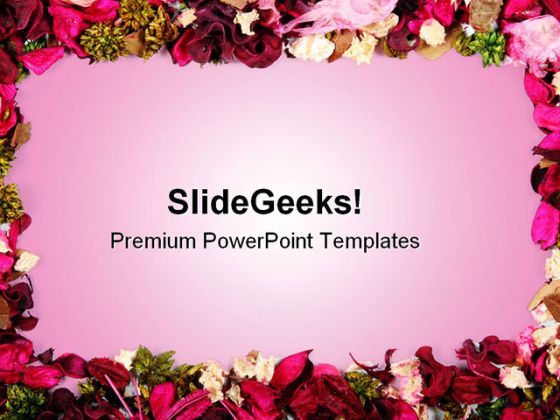 Process B a/c
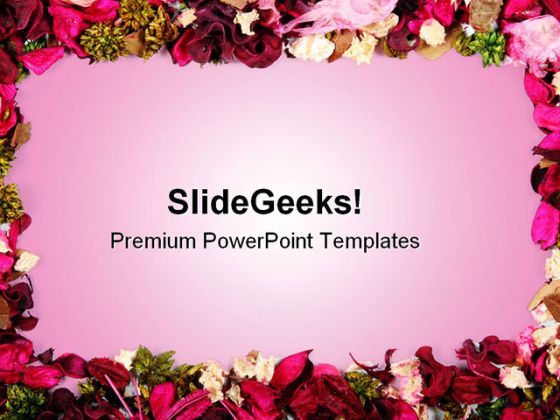 Cost of abnormal gain = Rs. 65,950 x 200 = Rs. 785
			16,800
Cost of finished stocks =     Rs. 65,950 x    17,000 = Rs. 66,735    
			16,800 
Abnormal gain  =     Actual output - Normal Output
                              =     17,000 – (17,500 – 4% of 17,500)
	            =     17,000— 16,800
	            =      2, 00 Units.
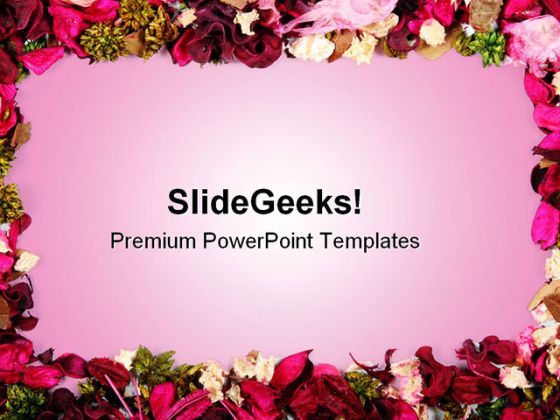 Normal Loss Account
Abnormal Loss Account
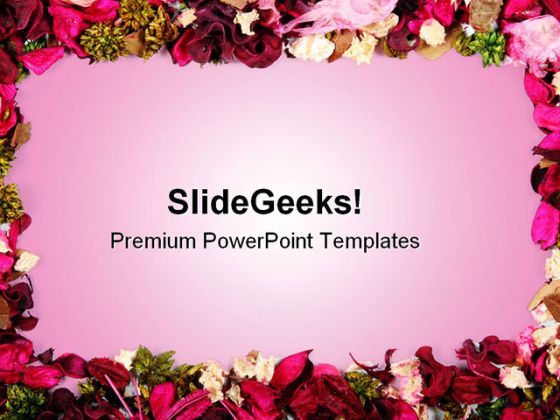 Abnormal Gain Account
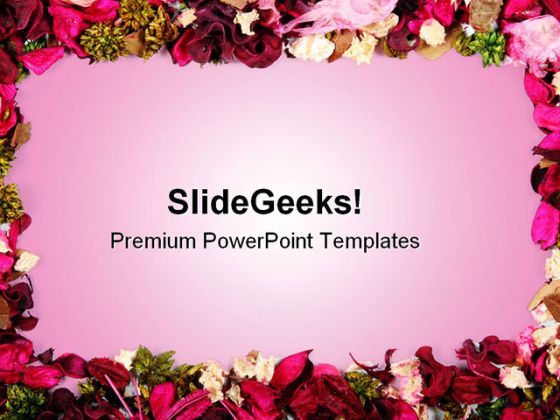 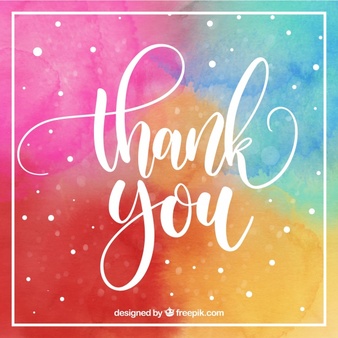 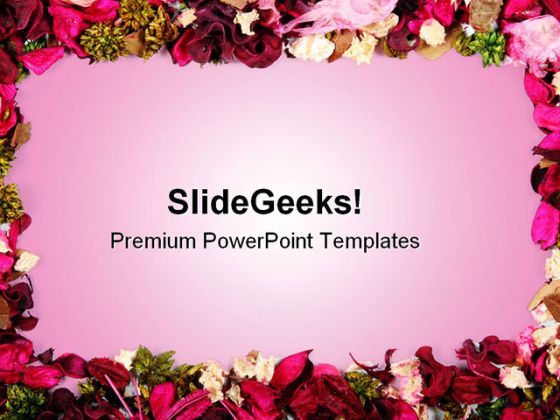